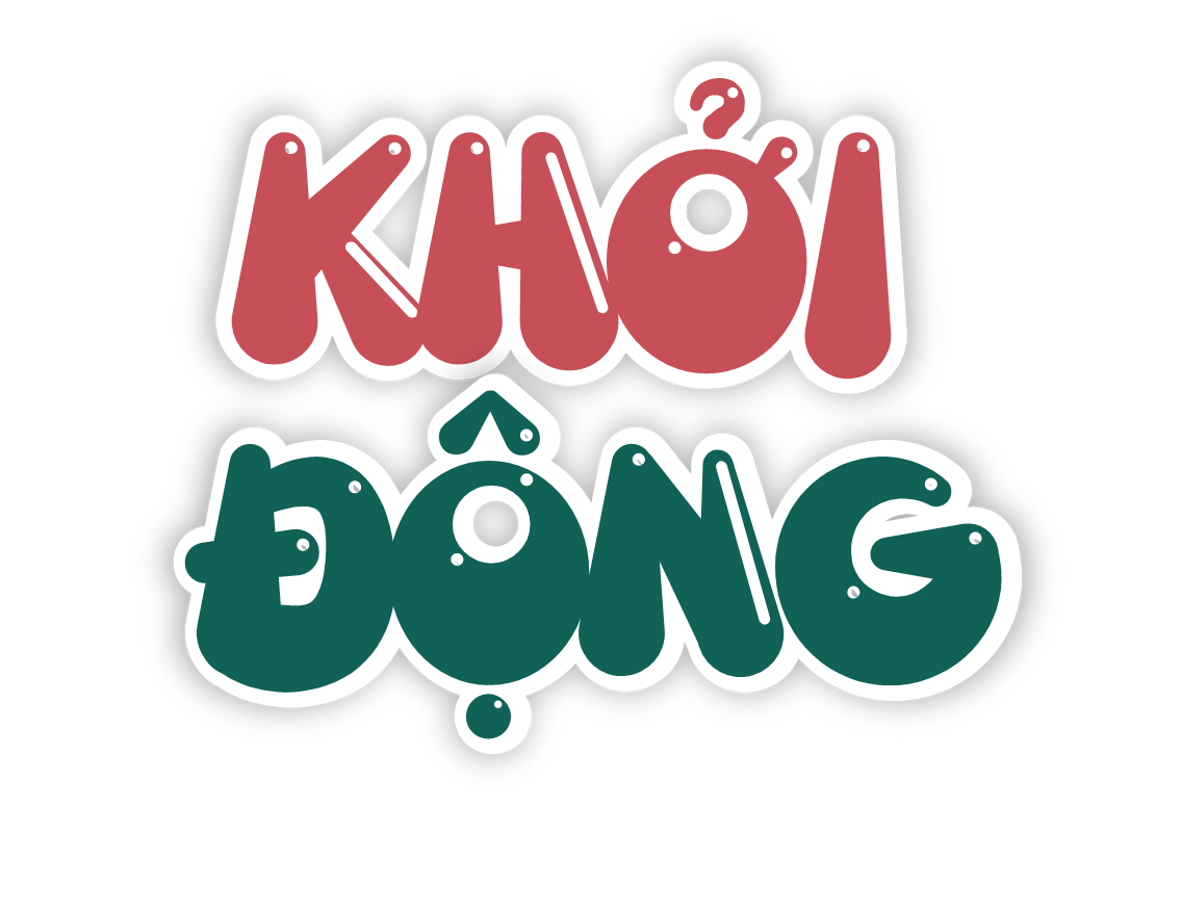 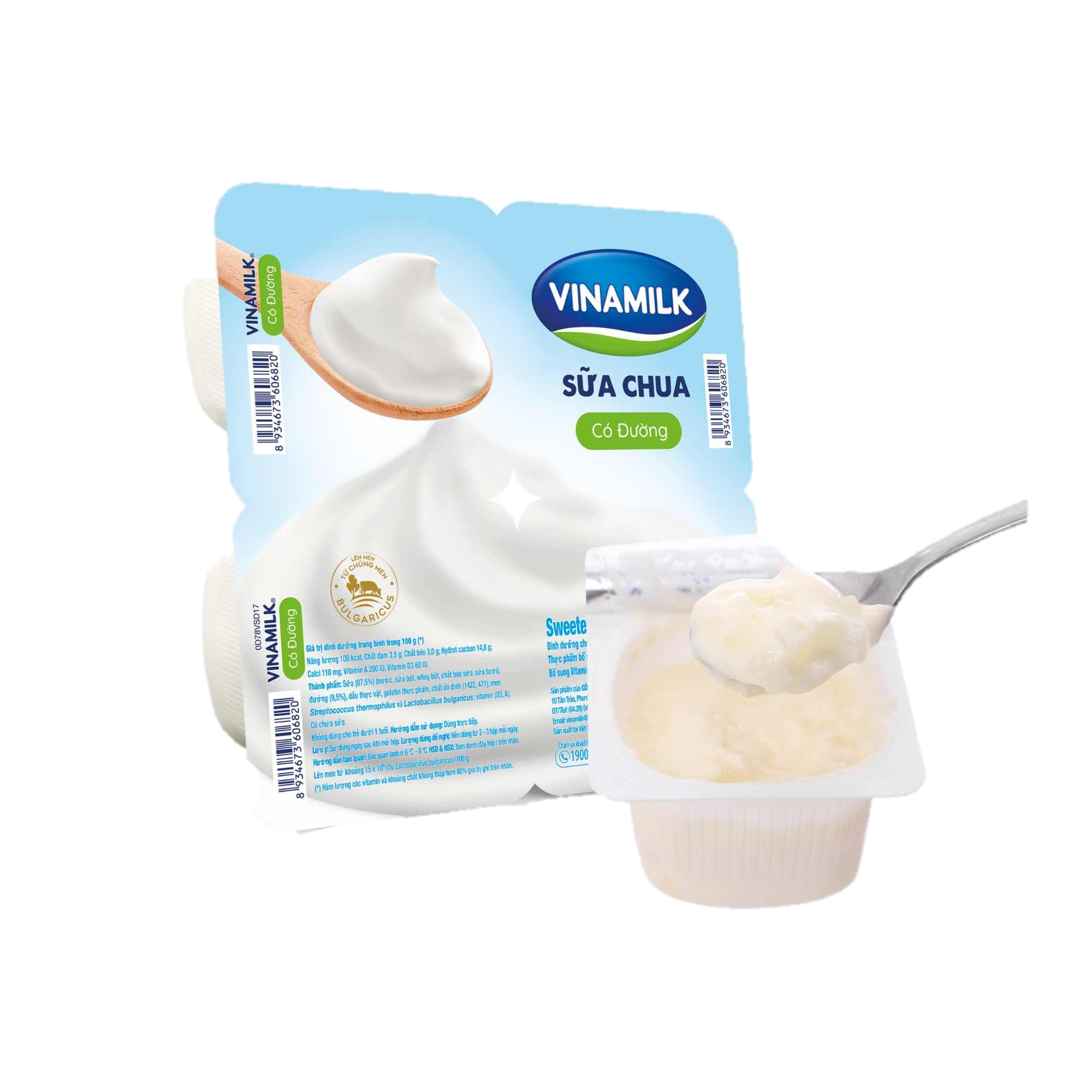 Sữa tươi hoặc sữa đặc có đường pha ra, thêm sữa chua vào,...
Sữa chua được làm từ nguyên liệu gì?
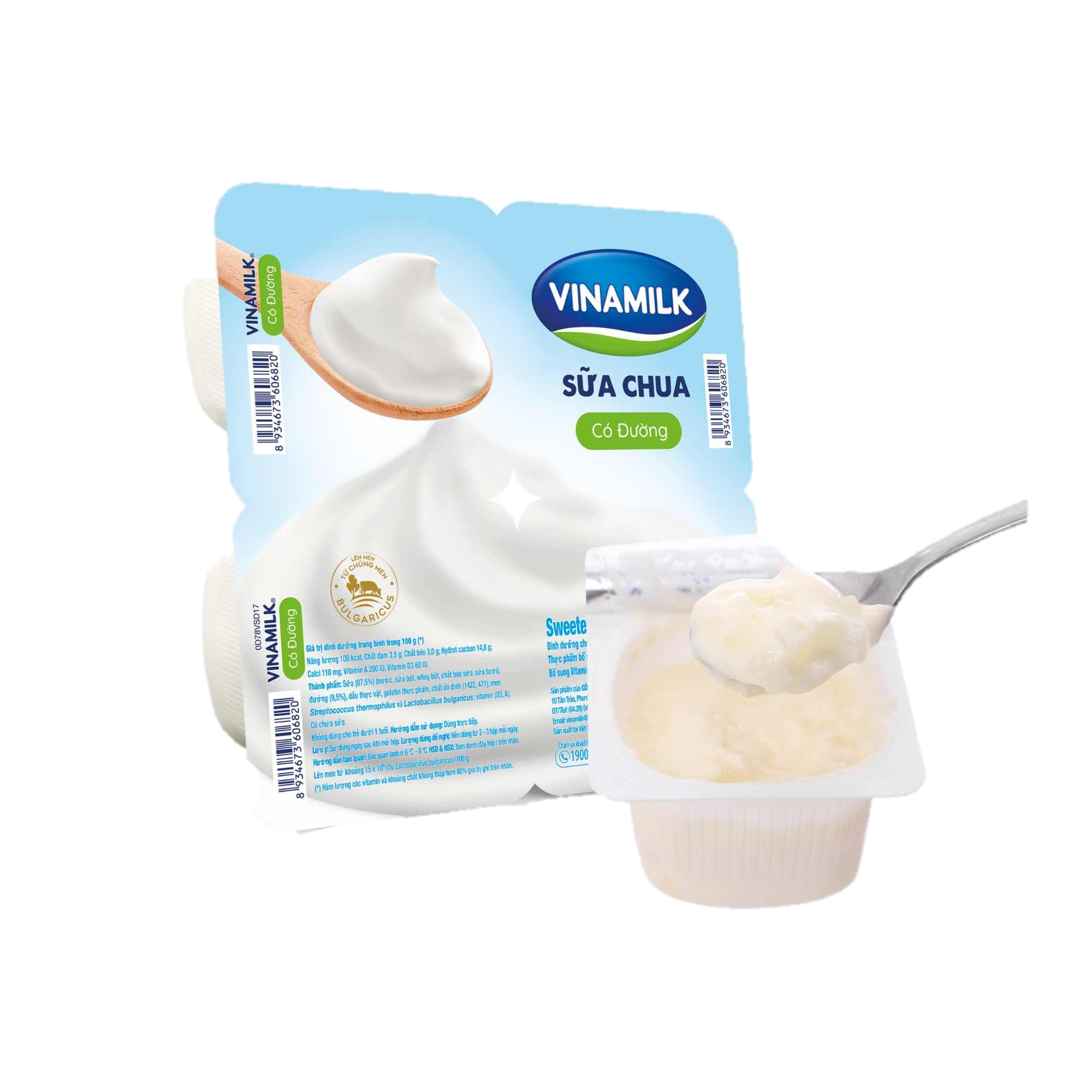 Vi khuẩn lactic.
Dựa vào kiến thức đã học, vi khuẩn nào giúp cho sữa biến thành sữa chua?
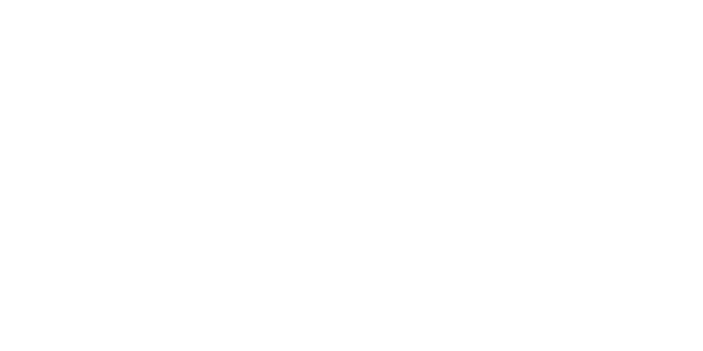 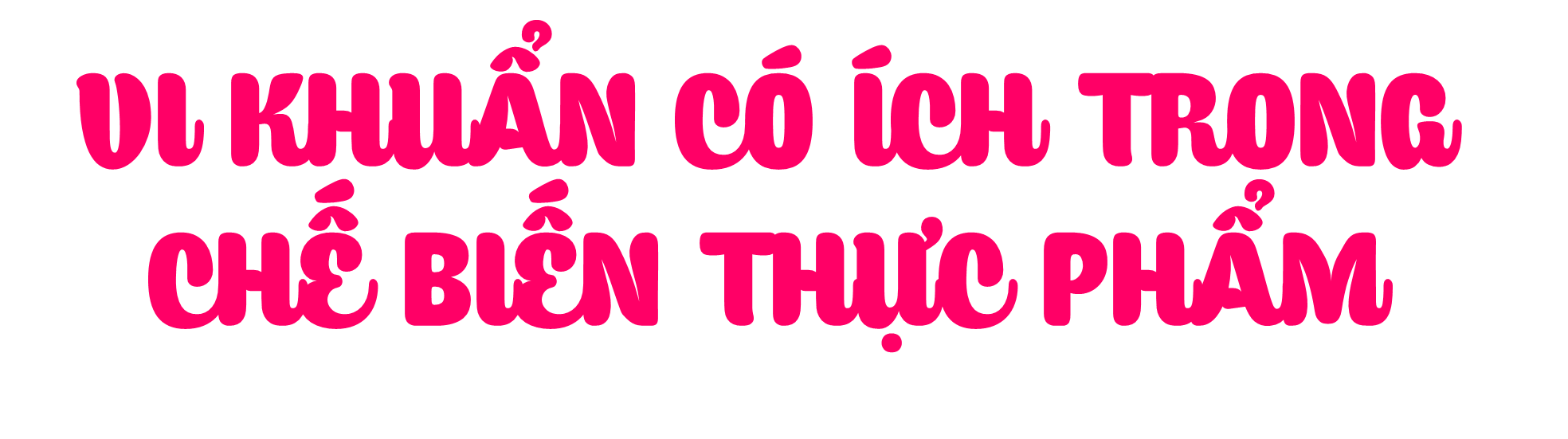 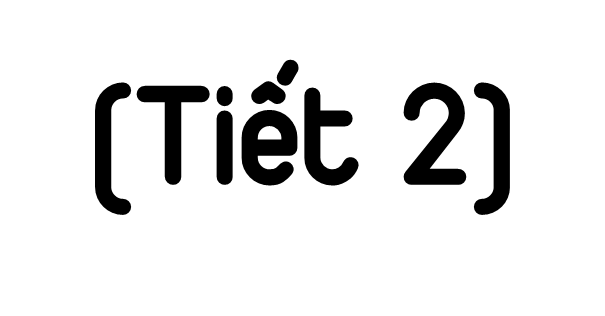 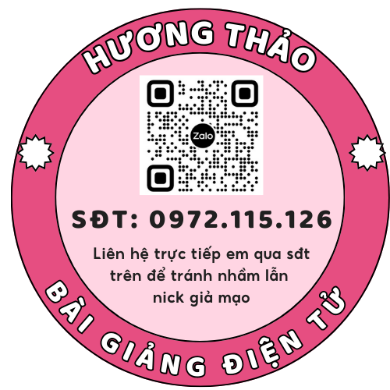 [Speaker Notes: Ngoài việc giúp muối chua rau củ quả, vi khuẩn lactic còn giúp chúng ta tạo ra một món ăn ngon, bổ dưỡng mà nhiều người yêu thích – Đó là sữa chua.]
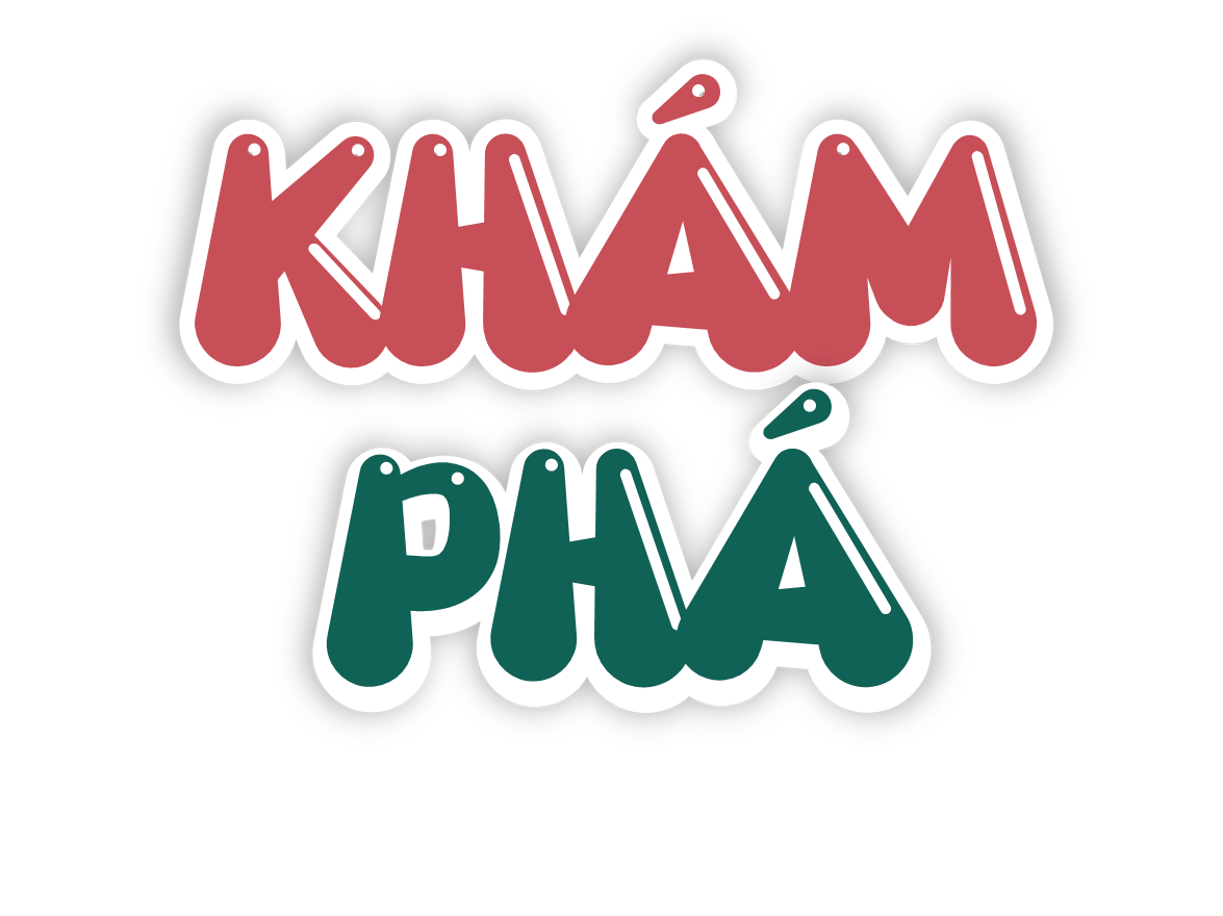 2. Sử dụng vi khuẩn có ích trong làm sữa chua.
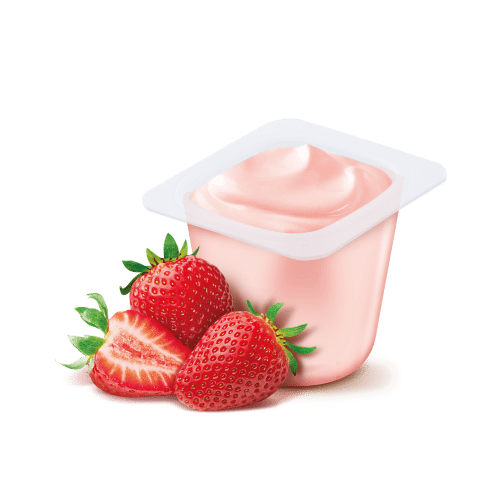 Sữa chua được chế biến từ sữa bằng cách sử dụng vi khuẩn lactic.
Cho sữa chua (đã có sẵn vi khuẩn lactic) vào sữa tươi hoặc sữa đặc đã pha loãng, khuấy đều. Ủ ở nhiệt độ khoảng 40°C đến 50°C trong thời gian từ 8 đến 12 giờ. Sau khi ủ, sữa chuyển sang trạng thái đặc, có mùi thơm và vị chua nhẹ.
Sữa chua được tạo thành sau khi ủ nên bảo quản trong ngăn mát tủ lạnh. Sữa chua có nhiều dinh dưỡng và vi khuẩn có ích giúp tăng cường sức khoẻ, hỗ trợ hệ tiêu hoá hoạt động tốt hơn.
Đọc thông tin ở trên, quan sát hình 3 và trả lời câu hỏi:
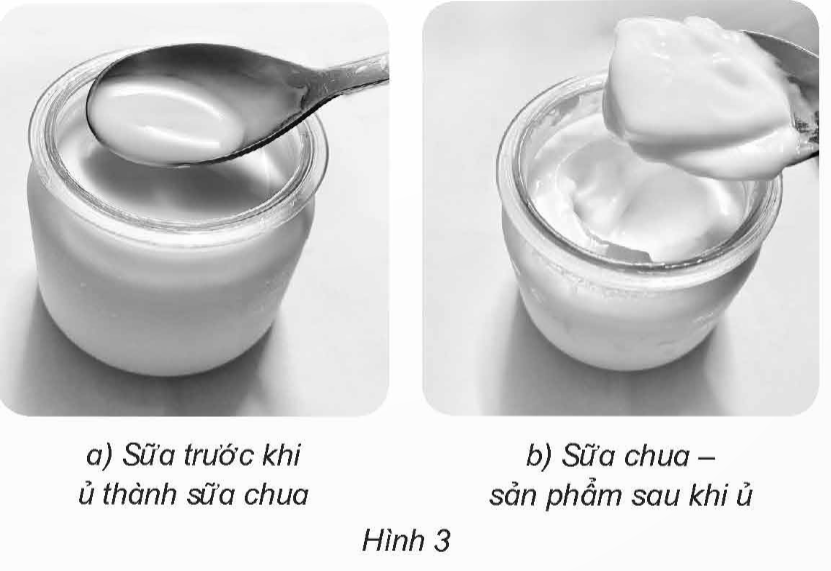 Sữa trước khi ủ loãng, vẫn giữ nguyên vị sữa. Sữa sau khi ủ đặc sánh, chua dịu
Sữa chua và sữa trước khi ủ có những khác biệt gì về mùi, vị, độ đặc?
Để lên men, nhanh chóng tạo vi khuẩn có lợi
Vì sao cần cho sữa chua vào sữa tươi (hoặc sữa đặc đã pha loãng)?
Để biến đổi sữa chua.
Vì sao trong quá trình làm sữa cho cần ủ ấm sữa ở nhiệt độ 40oC đến 50oC?
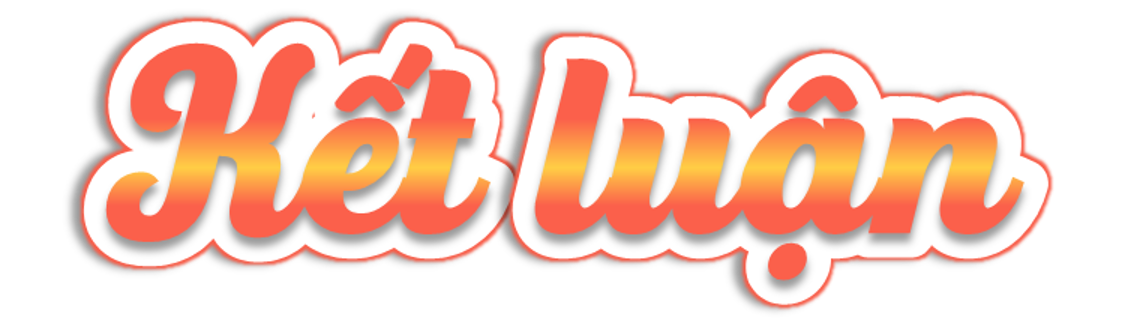 Vi khuẩn lactic trong dung dịch sữa được ủ trong môi trường có nhiệt độ 40 oC – 50 0C từ 8 đến12 giờ đã biến đổi sữa thành sữa chua.
Đọc thông tin ở hình 4 và cho biết:
- Giá trị dinh dưỡng của sữa chua và sữa tươi có gì khác nhau?
- Vì sao sữa chua có lợi cho tiêu hoá?
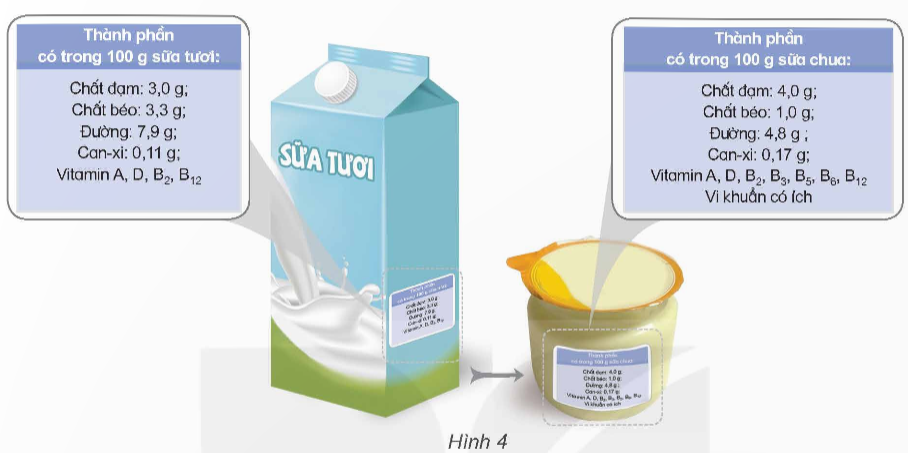 Sữa chua giàu dinh dưỡng hơn, cung cấp cho cơ thể nhiều đạm, can-xi và vitamin hơn so với sữa tươi.
Giá trị dinh dưỡng của sữa chua và sữa tươi có gì khác nhau?
Vì sữa chua còn chứa nhiều vi khuẩn có ích cho đường ruột nên hỗ trợ tiêu hoá tốt, tăng cường khả năng miễn dịch cho cơ thể.
Vì sao sữa chua có lợi cho tiêu hoá?
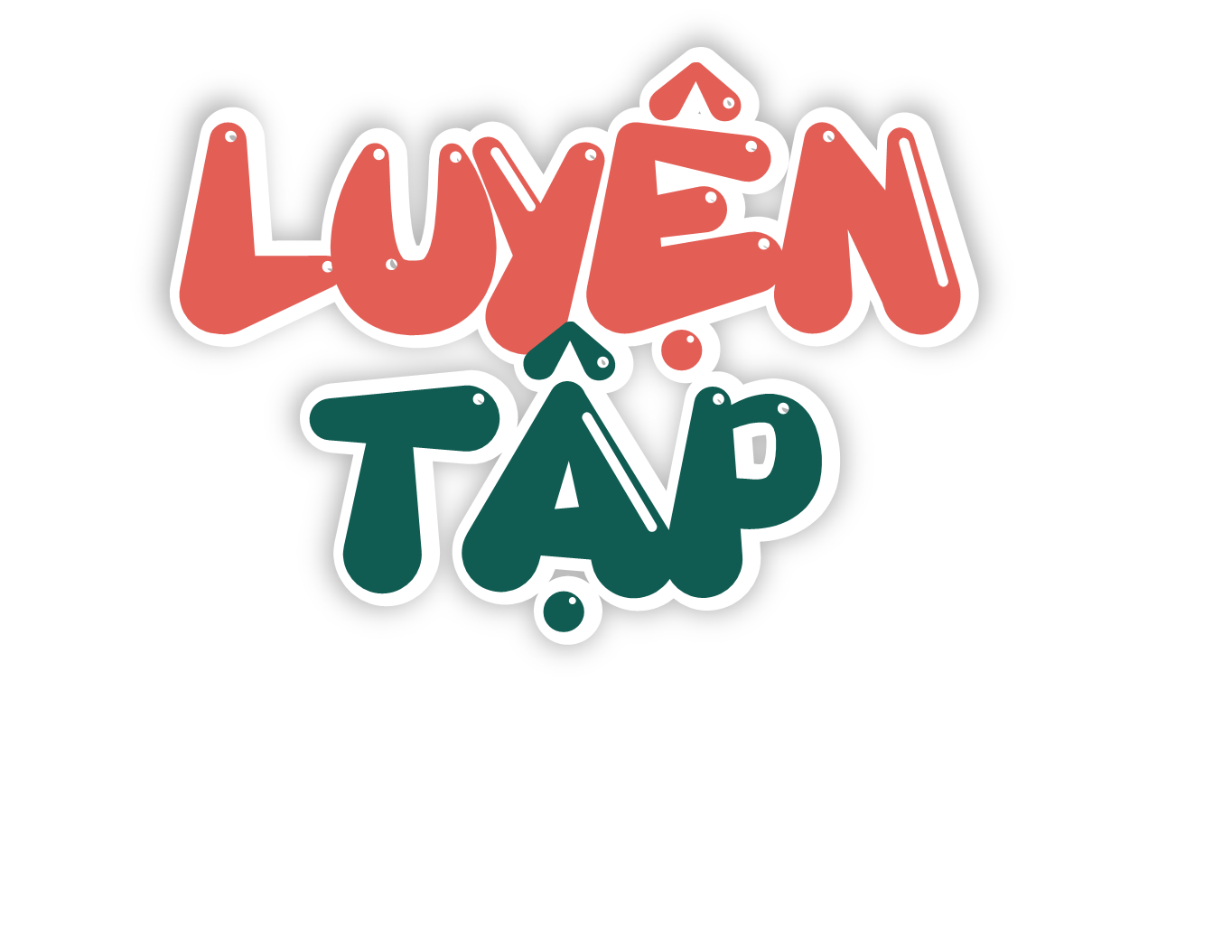 Sữa chua thường được bảo quản ở đâu?
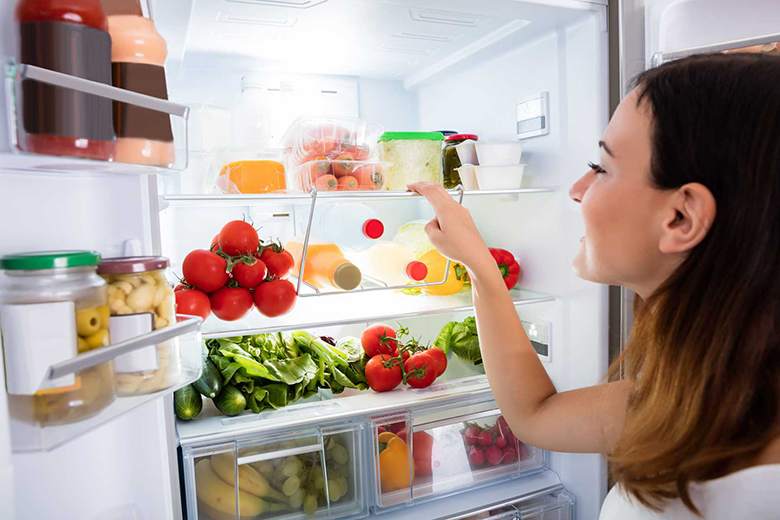 Tác dụng làm chậm sự phát triển của vi khuẩn lactic giúp sữa không bị chua nhanh, giữ được vị ngon lâu hơn.
Bảo quản sữa chua sau khi ủ trong ngăn mát tủ lạnh có tác dụng gì?
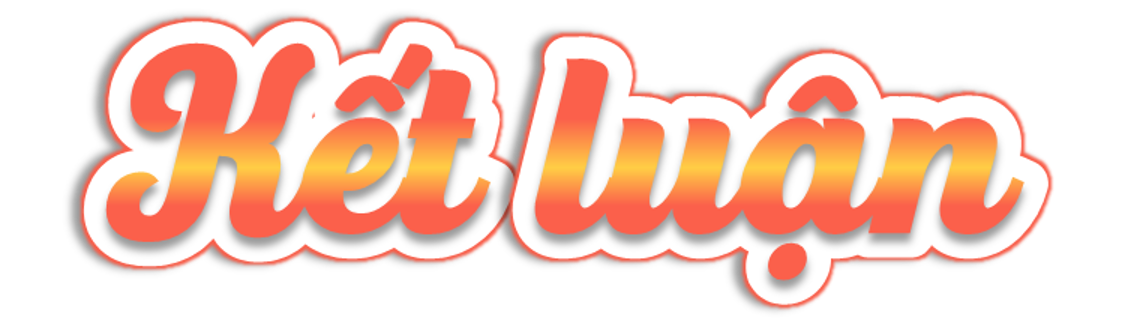 Sữa chua sau khi ủ cần được bảo quản ở nhiệt độ thấp để làm chậm sự phát triển của vi khuẩn lactic, giúp bảo quản sữa chua ngon và lâu hơn.
Cho sữa chua vào ngay khi vừa đun sôi trên 90 0C → vi khuẩn, Lactic có trong sữa chua chết hết →kết quả: sau khi ủ, sữa chua không tạo thành → bạn làm sữa chua không thành công.
Một bạn đã thực hiện làm sữa chua ở nhà như sau: Đun sôi sữa, cho sữa chua vào khi sữa đang sôi, ủ ở nhiệt độ khoảng từ 40 oC đến 50 oC trong 8 giờ. Sau khi ủ, sữa đã không tạo thành sữa chua. Em hãy giải thích vì sao bạn làm sữa chua không thành công.
Thảo luận
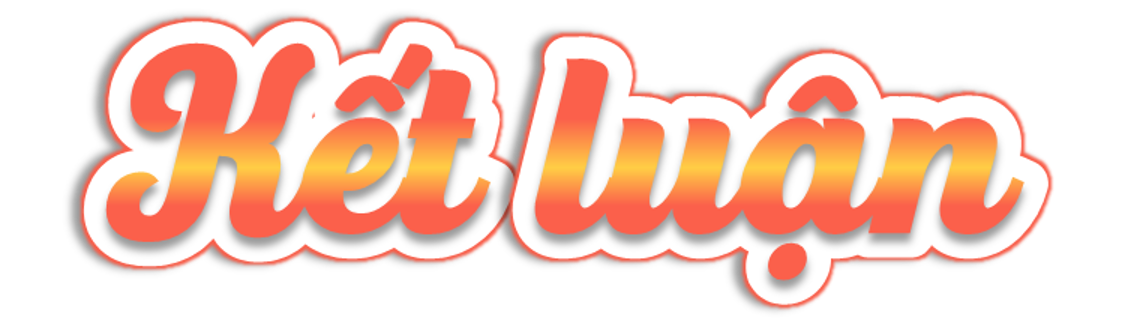 Sữa chua sau khi ủ cần được bảo quản ở nhiệt độ thấp để làm chậm sự phát triển của vi khuẩn lactic, giúp bảo quản sữa chua ngon và lâu hơn.
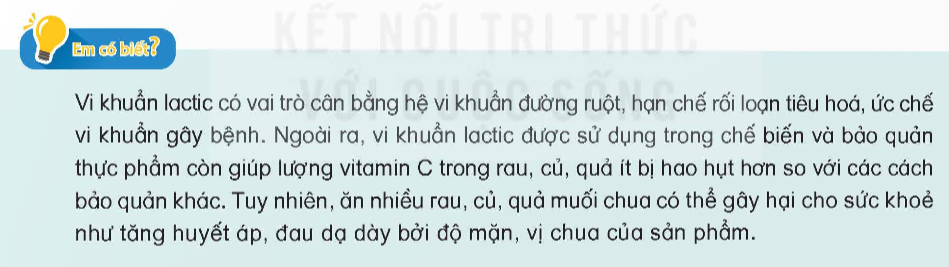 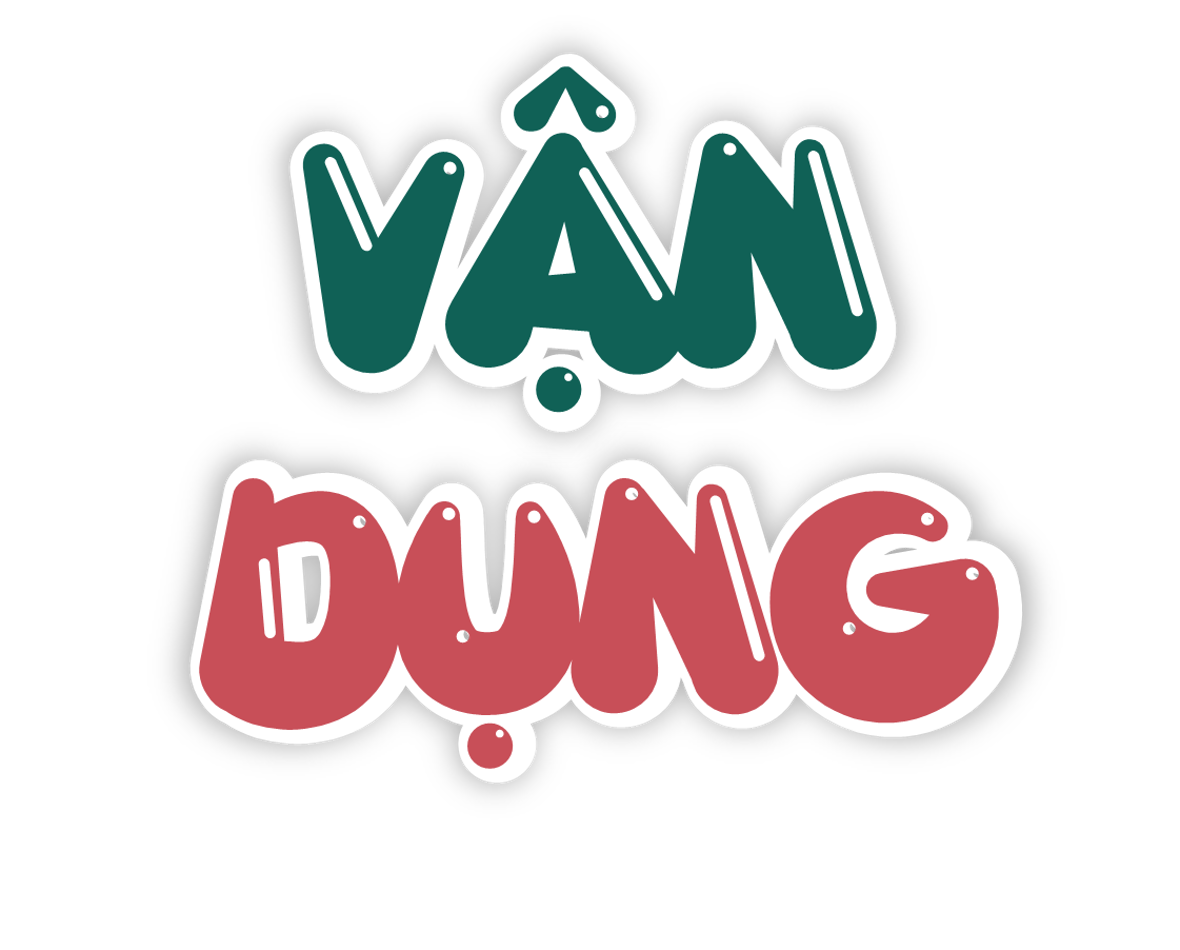 Em hãy giải thích được cách làm sữa chua, muối chua rau, củ, quả
Muối chua là phương pháp được ứng dụng rộng rãi để bảo quản rau quả. Các loại vi sinh vật sống trên rau quả thực phẩm có nhiều loại khác nhau. Người ta có thể tạo điều kiện thuận lợi cho loại này phát triển, đồng thời hạn chế sự phát triển của loại khác. Các loại vi sinh vật có điều kiện phát triển đó lại biến một số chất dinh dưỡng của nông sản, thực phẩm thành một số chất có hại đối với vi sinh vật gây hại. Rau, quả cho lên men chính là tạo điều kiện cho quá trình lên men lactic.
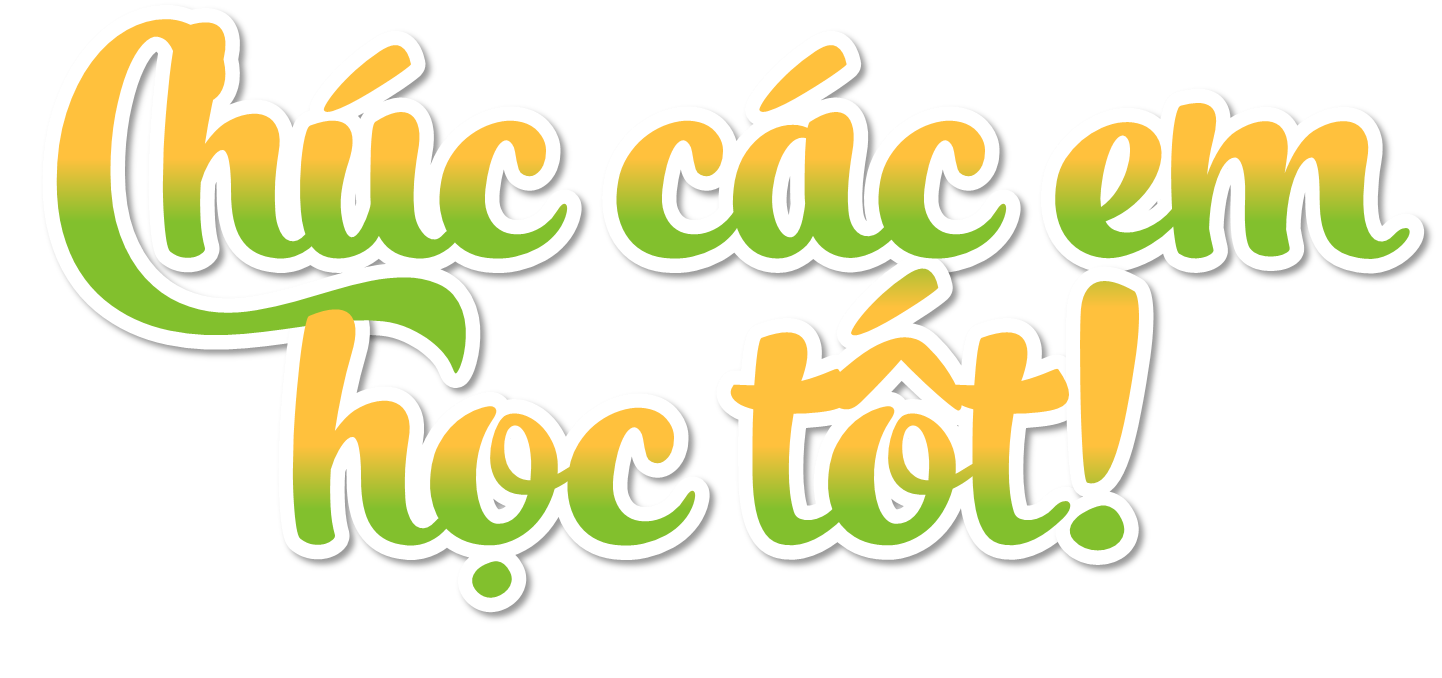